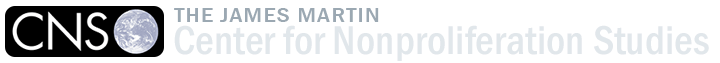 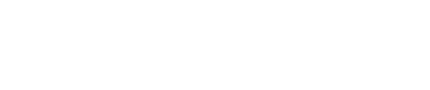 Timelines And Nuclear Deals With Iran
Jon Wolfsthal
Deputy Director CNS
US Institute for Peace – June 10, 2014
US-Iranian Ties/Tensions Have a Long History
1950s with Overthrow of Iranian PM Mossadegh
1960s - 1970s US Support for Shah
1979 – Iranian Hostage Crisis - 444
1980s – Iran Iraq War, Use of Chemical Weapons against Iran
2003 – Axis of Evil/Regime Change
Long time to get to this point, will take time to genuinely 
improve relations, build trust if at all possible
Building Trust Via Nuclear Agreement is Hard
We Tried Before in North Korea – 1994 Deal Failed
Who Wants a Cookie?
Lack of Trust on Both Sides
Political Deck Stacked Against Compromise on Both Sides
Time Not Currently Working for US Security
Front Loaded Deal Not Reliable/Viable, So We Are Pursuing Step-by-Step
Has its Own Risks
Why So Long?
Deal is About “Regaining Confidence” in Iran’s Intentions
Some Nuclear Capacity is Permanent, Regardless of Policy
We Have Good Reason to Doubt Them
How Do We Know When They Have Stopped?
Japan, South Korea, Others Still Suspected
We Needs Years of Compliance by Multiple Governments and Under Enhanced Transparency to See if a Deal is Working
Iran’s Nuclear Needs are Small, Gives us an Opportunity to Engage, Build Incentives for a Deal to Stick
We Are Betting that Iran Wants a Deal More Than a Nuclear Program
Why Not Forever?
This is Not Iraq
Iran Not a Vanquished State
Seeking to Maintain a Fallacy of Nuclear Purity
They Will Have to Admit Something
Inspections/Sanctions are Not Going to be Like Iraq After 1991
Would be Great, Not Going to Happen
Iran Wants an End State of Normalcy, Gives US Negotiating Leverage
Phasing
Linking Increased Enrichment and Sanctions Relief to Milestones
Major Sanctions Relief Up Front Builds Incentives to Comply
Something New to Take Away?
Resolution of Nuclear Past
Prioritize What Matters
Greater Nuclear Demand without Foreign Supply
Outside Supply and Fuel Bank as Off Ramps
Years of Full Compliance
Subjective – Art of Negotiating
Pitfalls (Bet On Them)
Allegations of Secret Facilities – Inevitable
Israel, MEK, US Sources
Allegations of Weapons Work Ongoing
What Happens to the People?
Efforts to Impose Non-Nuclear Sanctions by US
Missile, Human Rights, Terrorism
Let’s Not Forget Who We Are Dealing With
What is Worth Losing an Agreement Over?